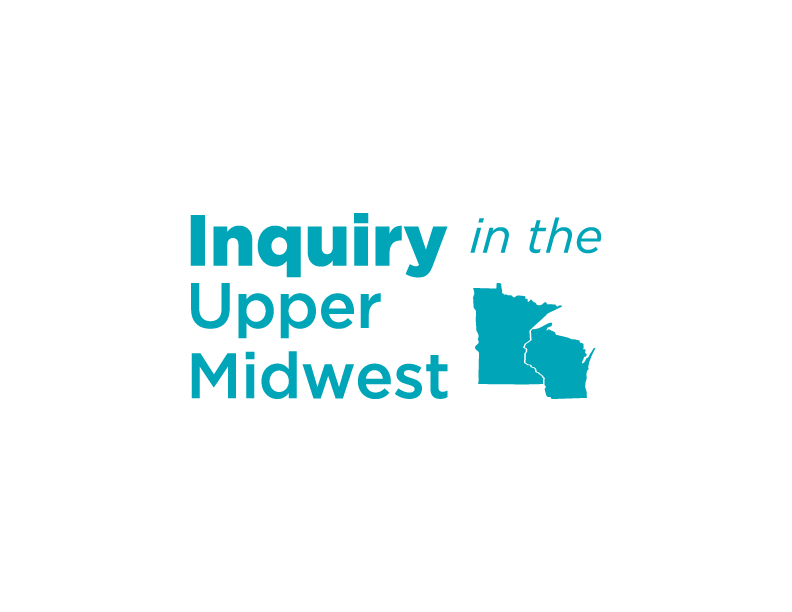 SCHOOL INTEGRATION
Then & Now
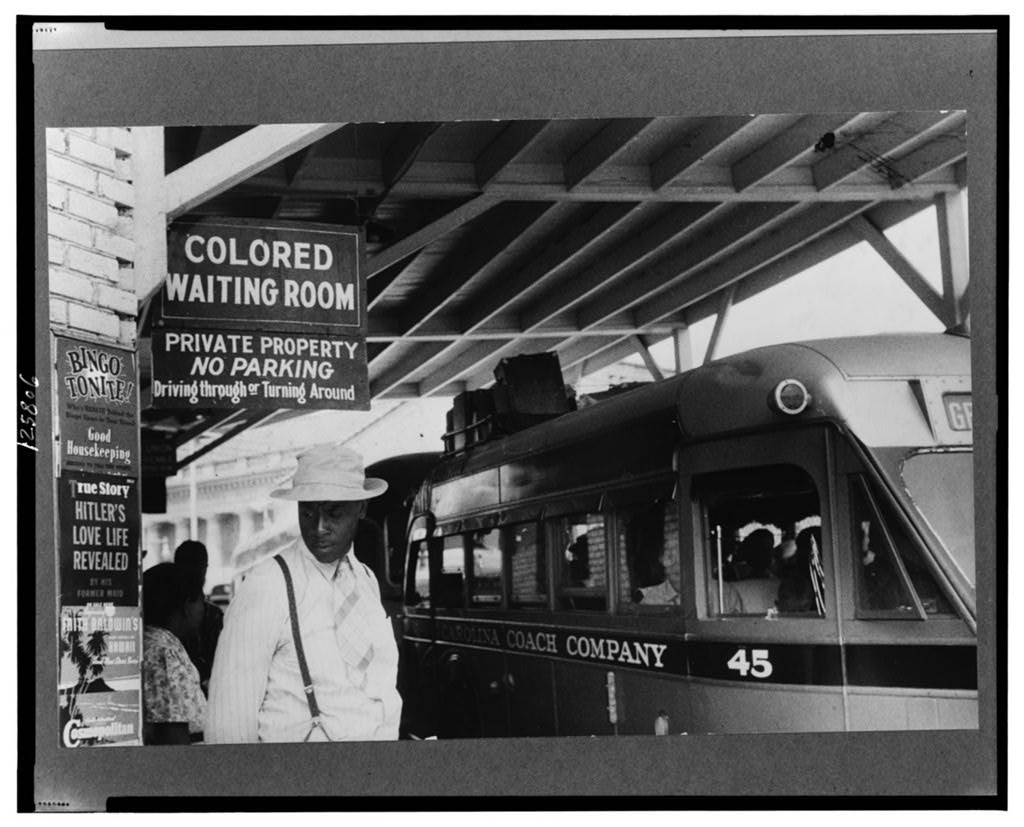 Plessy v. Ferguson
1896
Supreme Court decision made it legal to separate people by race in public spaces, including schools
“Separate but equal”
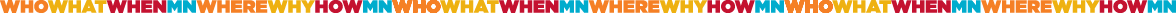 At the bus station in Durham, North Carolina 1940
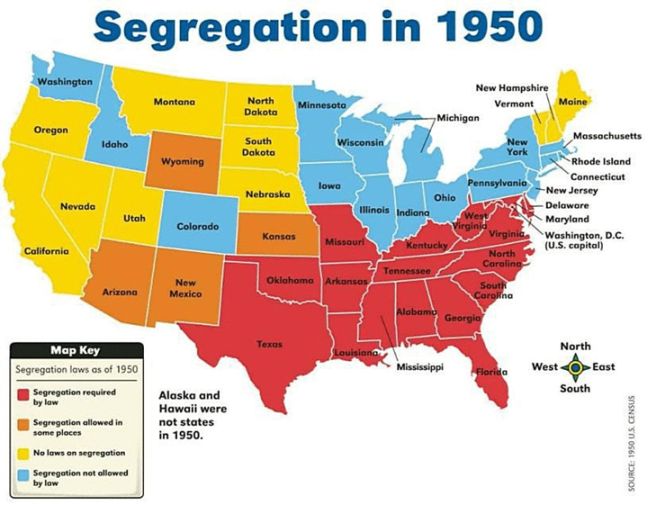 17 states + DC had segregation laws
16 states had laws banning segregation 
4 states allowed local government to make laws about segregation
11 states had no laws about segregation
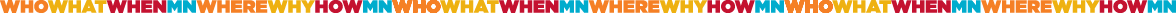 Segregation in the United States, 1950
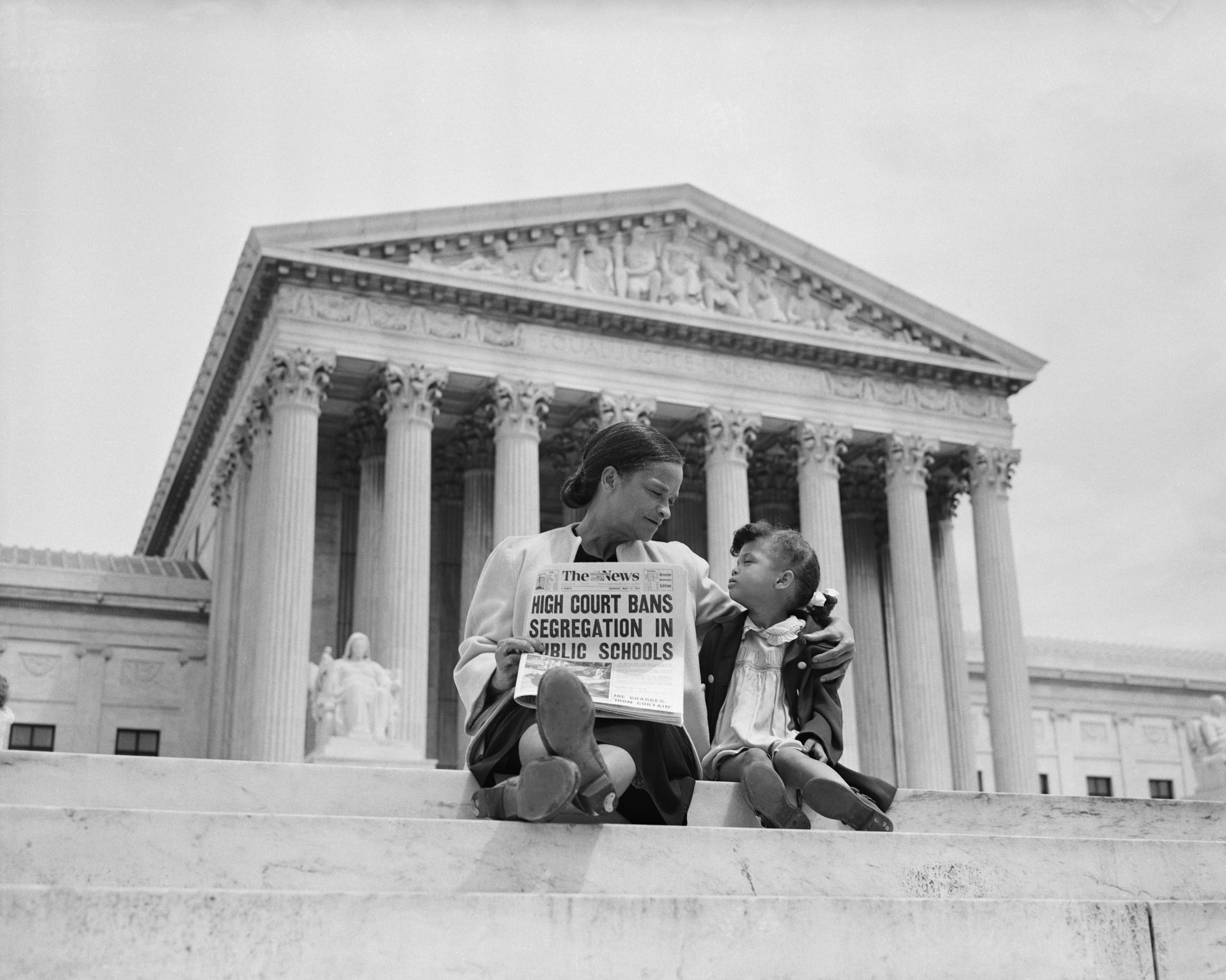 Brown v. Board
1954
Supreme Court decided it was not legal to separate children in schools by the color of their skin
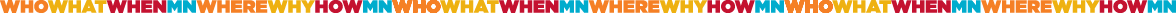 Mrs. Nettie Hunt explaining to her daughter Nikie the meaning of the Supreme Court's decision banning school segregation, 1954
WHAT HAPPENED NEXT?
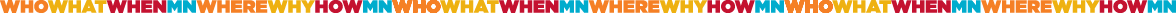 The Brown v Board decision required all US schools to integrate.

How do you imagine school integration worked? 
What were some of the challenges? Why did these challenges exist? 
How much time would it take to integrate schools? 

Discuss with a partner. Be prepared to share.
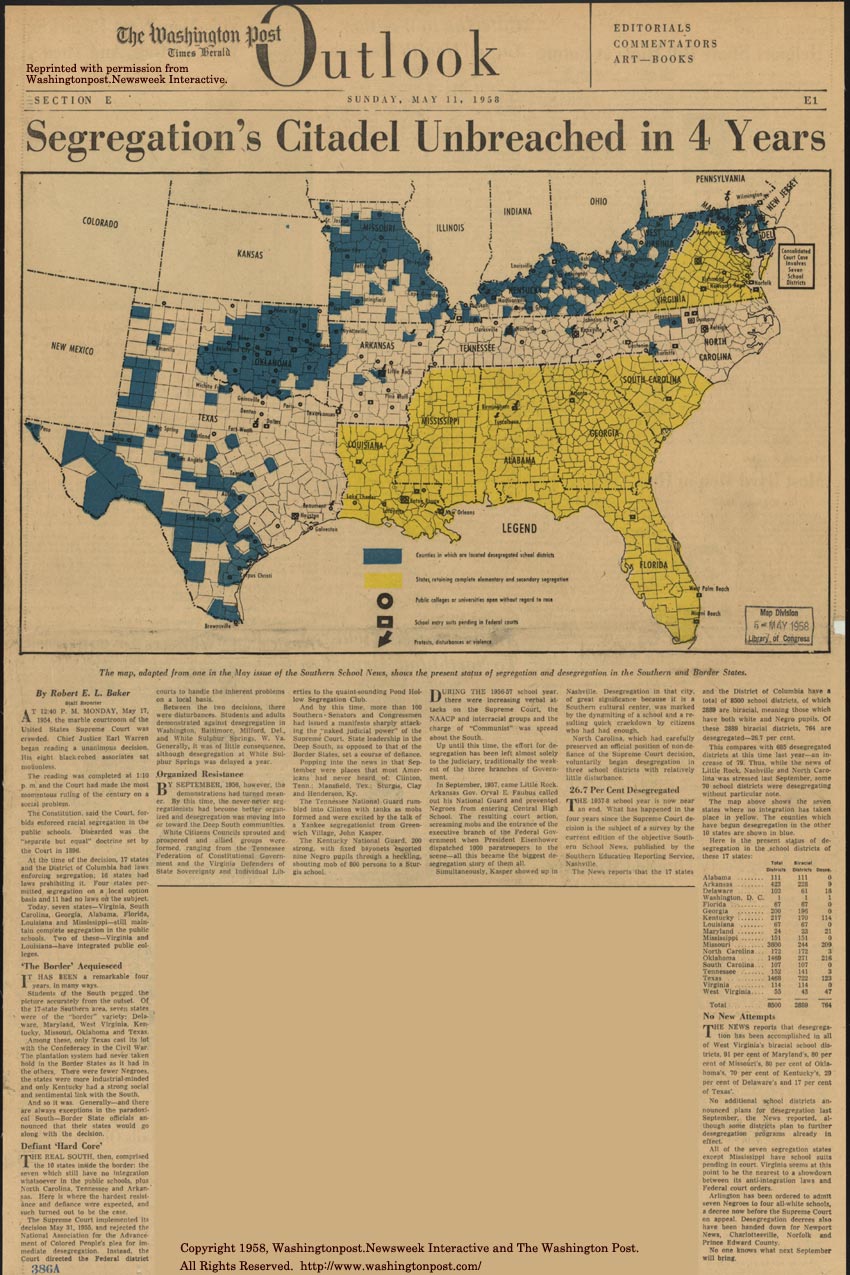 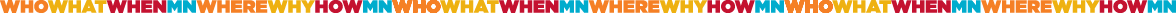 Segregation in the United States after Brown v Board, 1958
PHOTO ANALYSIS
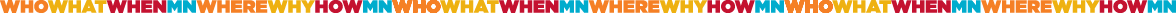 In groups, analyze your assigned photo by finishing the following thoughts: 

I see…
I think…
I wonder…
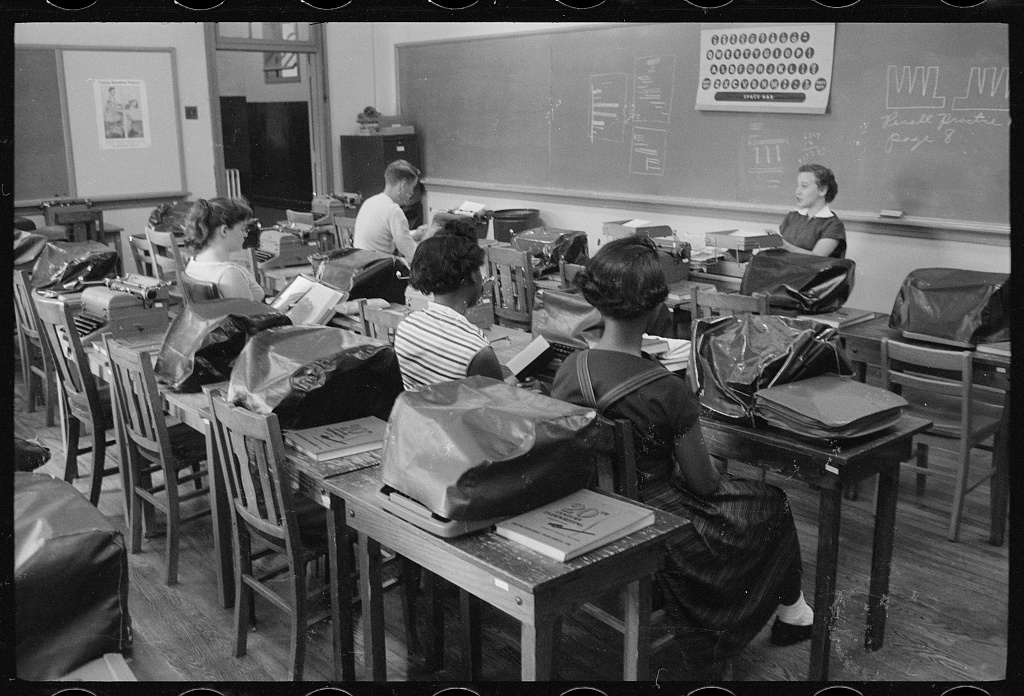 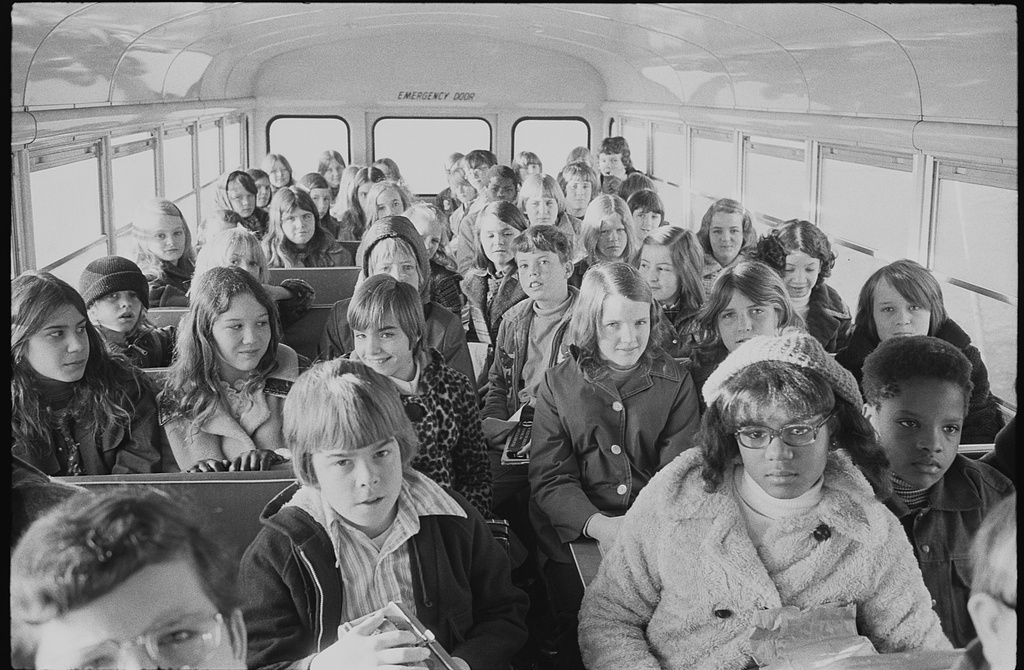 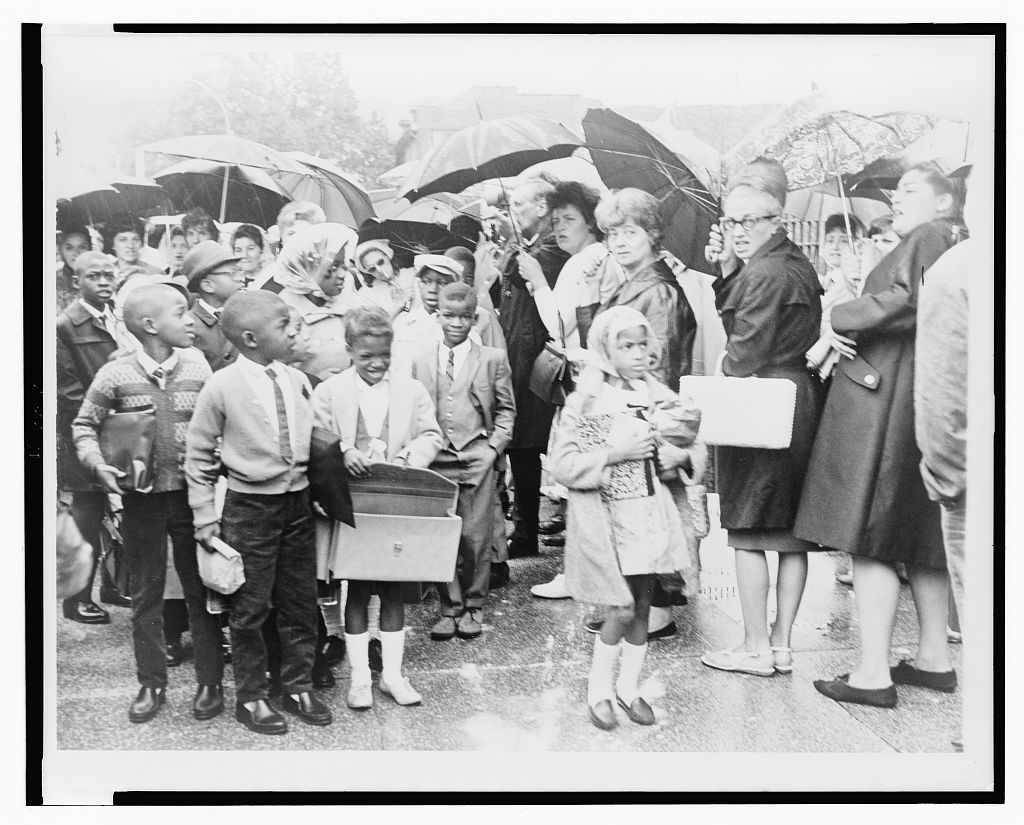 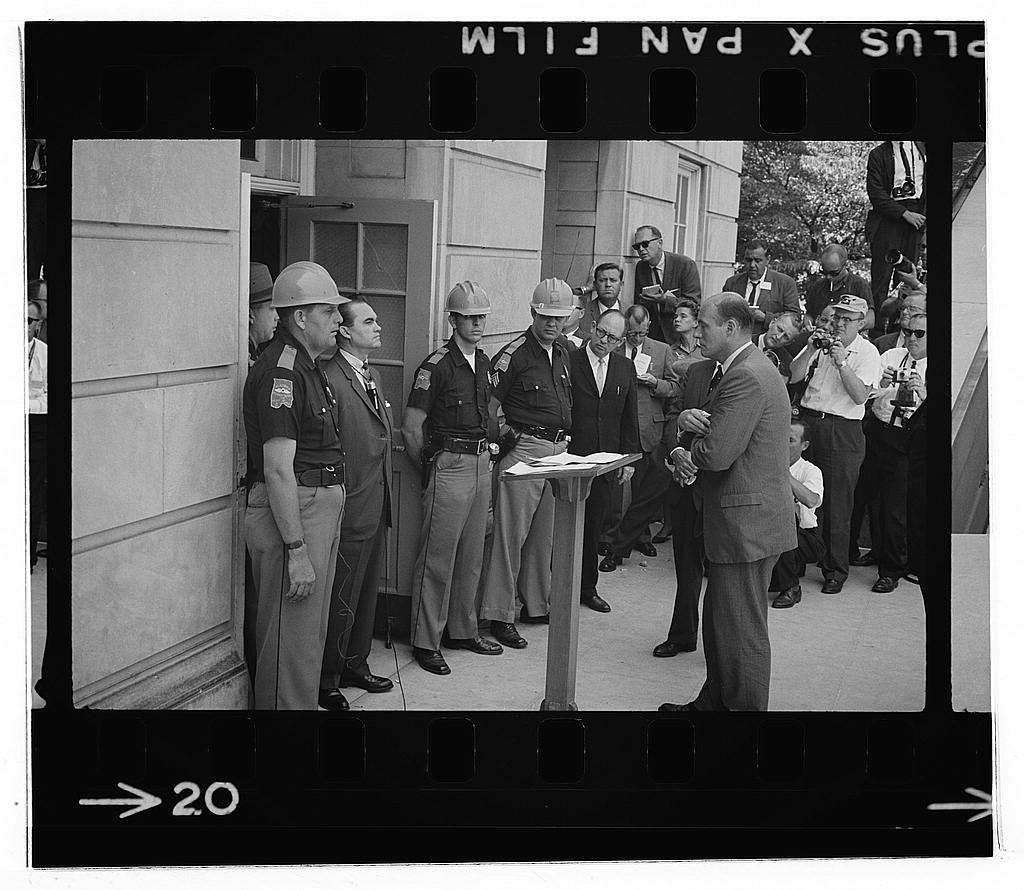 E
F
G
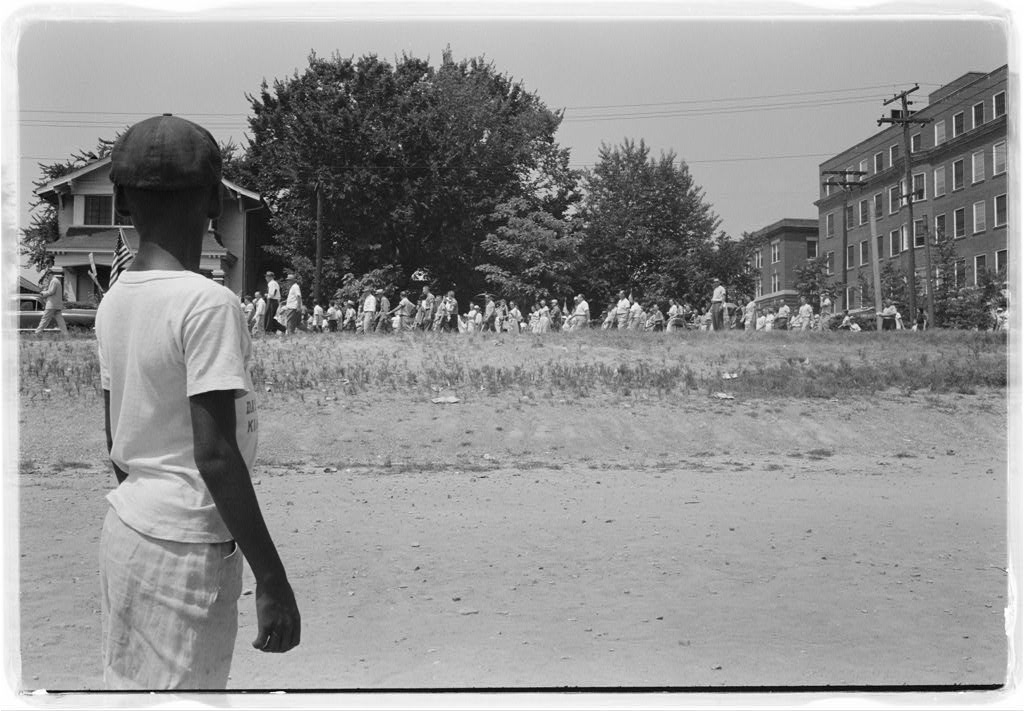 A
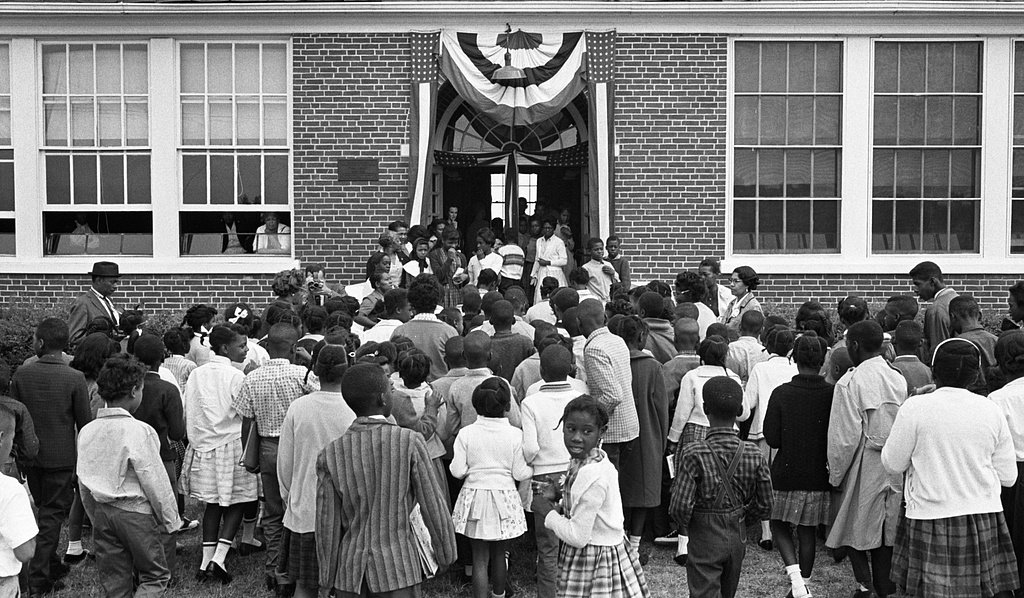 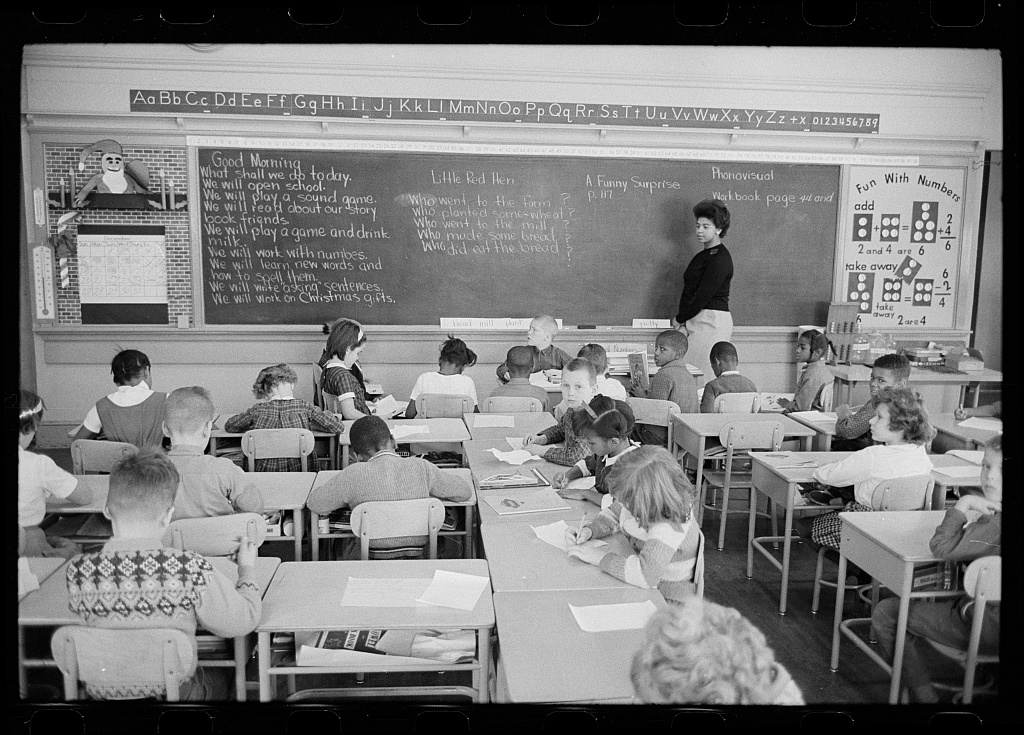 B
C
D
PHOTO ANALYSIS
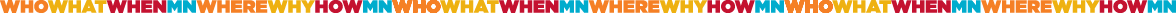 In your groups, work together to predict the chronological order of all 7 photos.

What information helps you figure out when the photo was taken? 
What information do you need in order to be sure?
EXAMINE THE TIMELINE
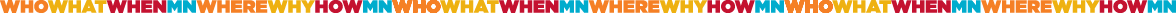 What is the same about these events? What is different?
What changes have happened because of the Brown v. Board of Education Supreme Court decision? 
How does each photo show support or resistance to school integration? 
15 years after the Brown v. Board decision, did people accept school integration? What do you see in the photos that helps you know?
HOW DOES CHANGE HAPPEN?
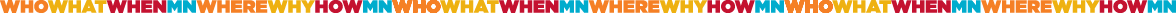 What did people do to make the change to integrate schools?
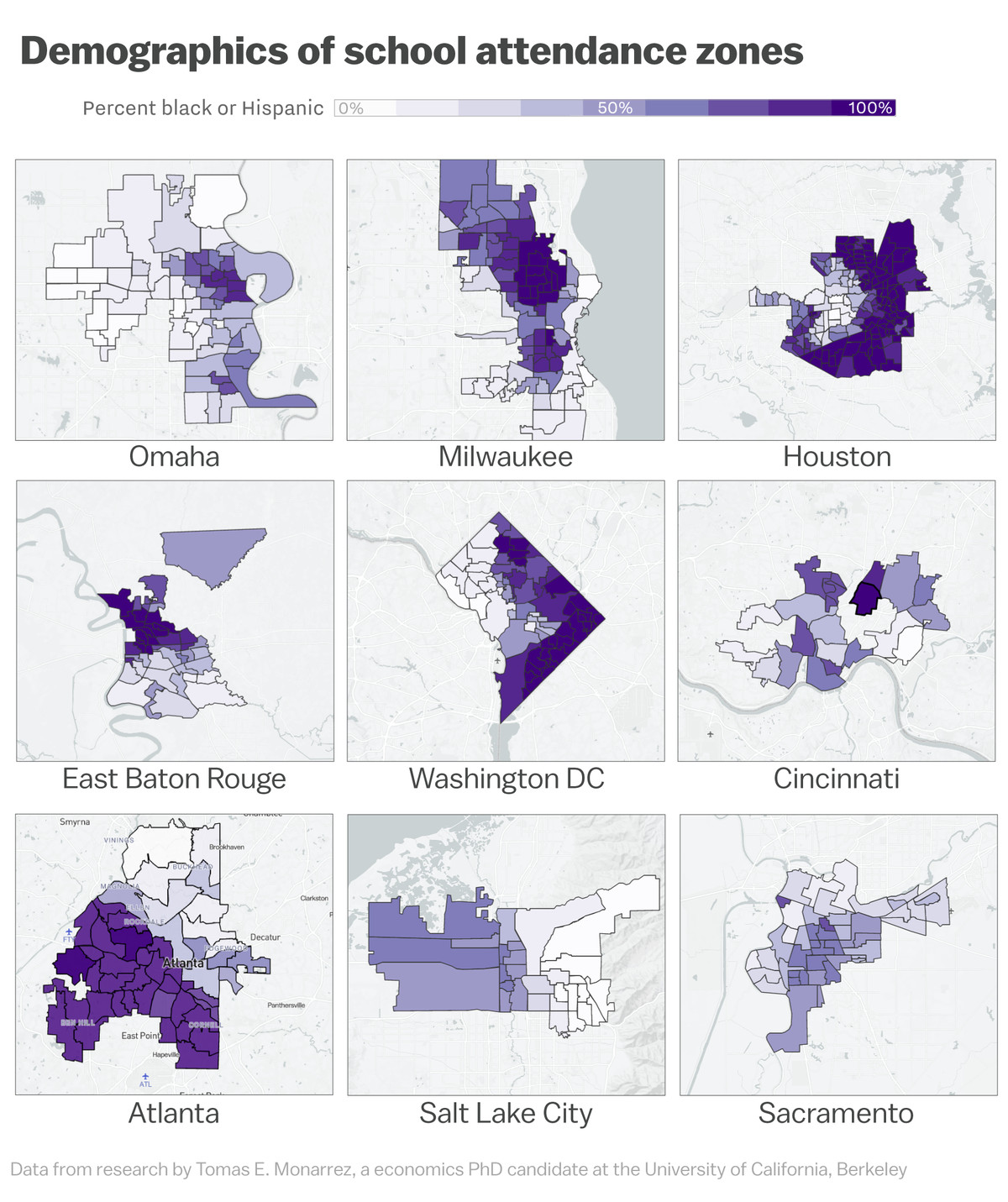 When did segregation end? 
Does segregation still exist? 
How do you know?
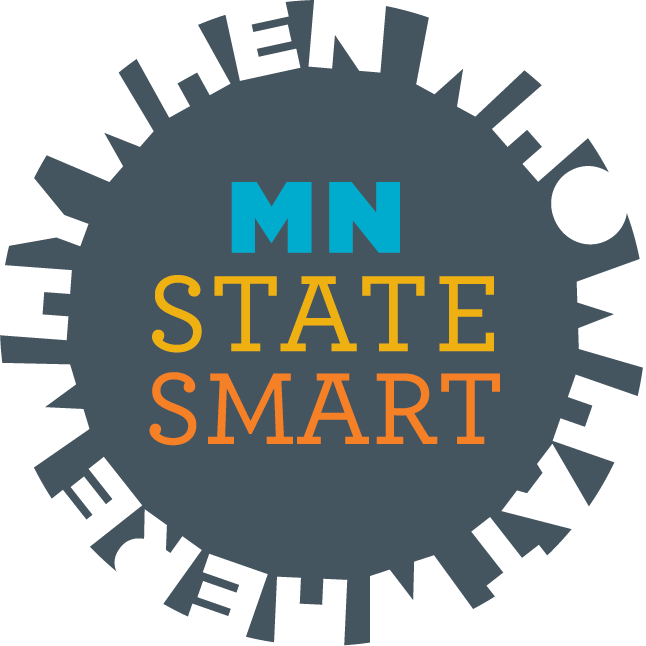 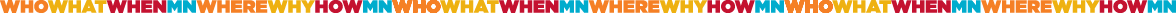 Schools in the United States Today
HOW FAR HAVE WE COME?
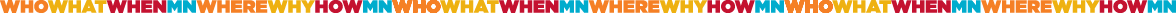 Are we better off today? Why or why not? 
Have we changed enough? How do we know? 
How do we know when change is necessary?
CREDITS
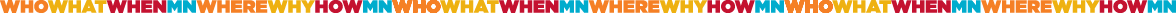 Inquiry in the Upper Midwest
Project Director
Kathryn Stower
Project Coordinators
Kara Knight, Jennifer Cadwell-Vaughan
Master Teacher, Writer
Kellie Friend

Funded by a generous grant from the Library of Congress